The New York Times
使用指引
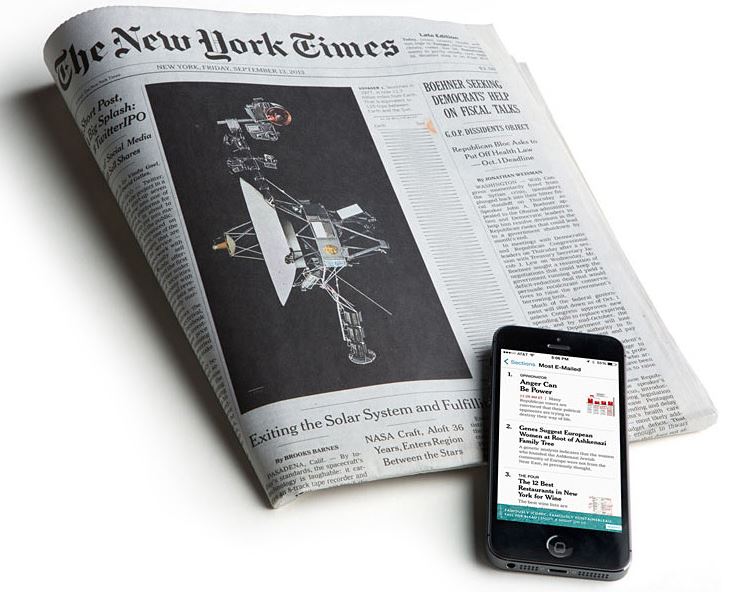 平台使用指引
在IP範圍內進入平台：https://www.nytimes.com
首次使用建議註冊帳號：nytimes.com/grouppass
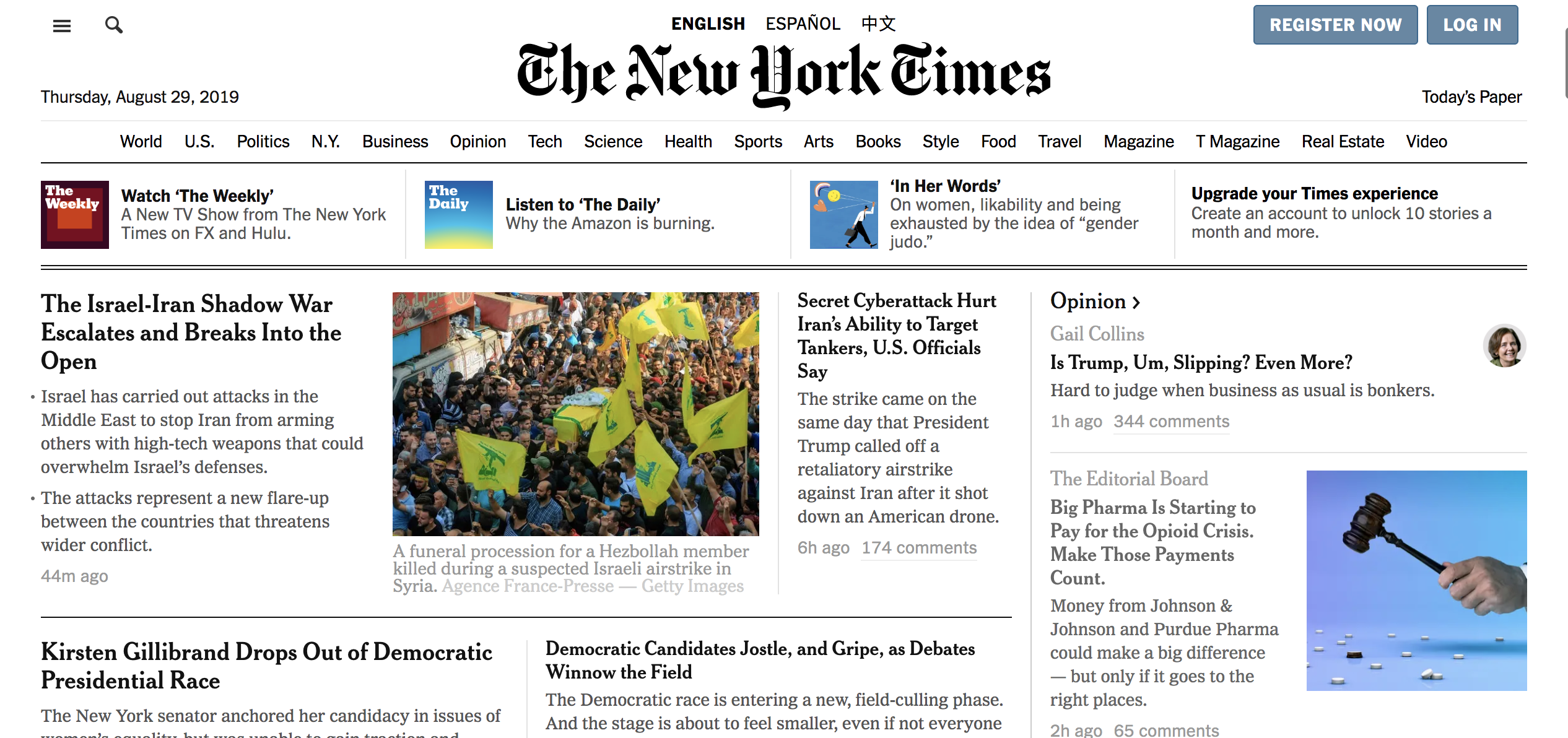 平台使用指引
選擇版本英文版 / 西班牙文版 / 中文版中文版則以亞洲新聞為主，並提供中文、英文及中英對照三種閱讀方式。
檢索與瀏覽提供關鍵字檢索及主題瀏覽。
新聞主題包括政治、經濟、科技、旅遊…等。
本日頭條新聞
Opinion-評論專區可閱讀到多位專欄作家針對不同新聞所提出的評論，包括湯瑪斯．佛里曼 (Thmos L. Friedman)及保羅．克魯曼 (Paul Krugman)。
平台介紹
1
2
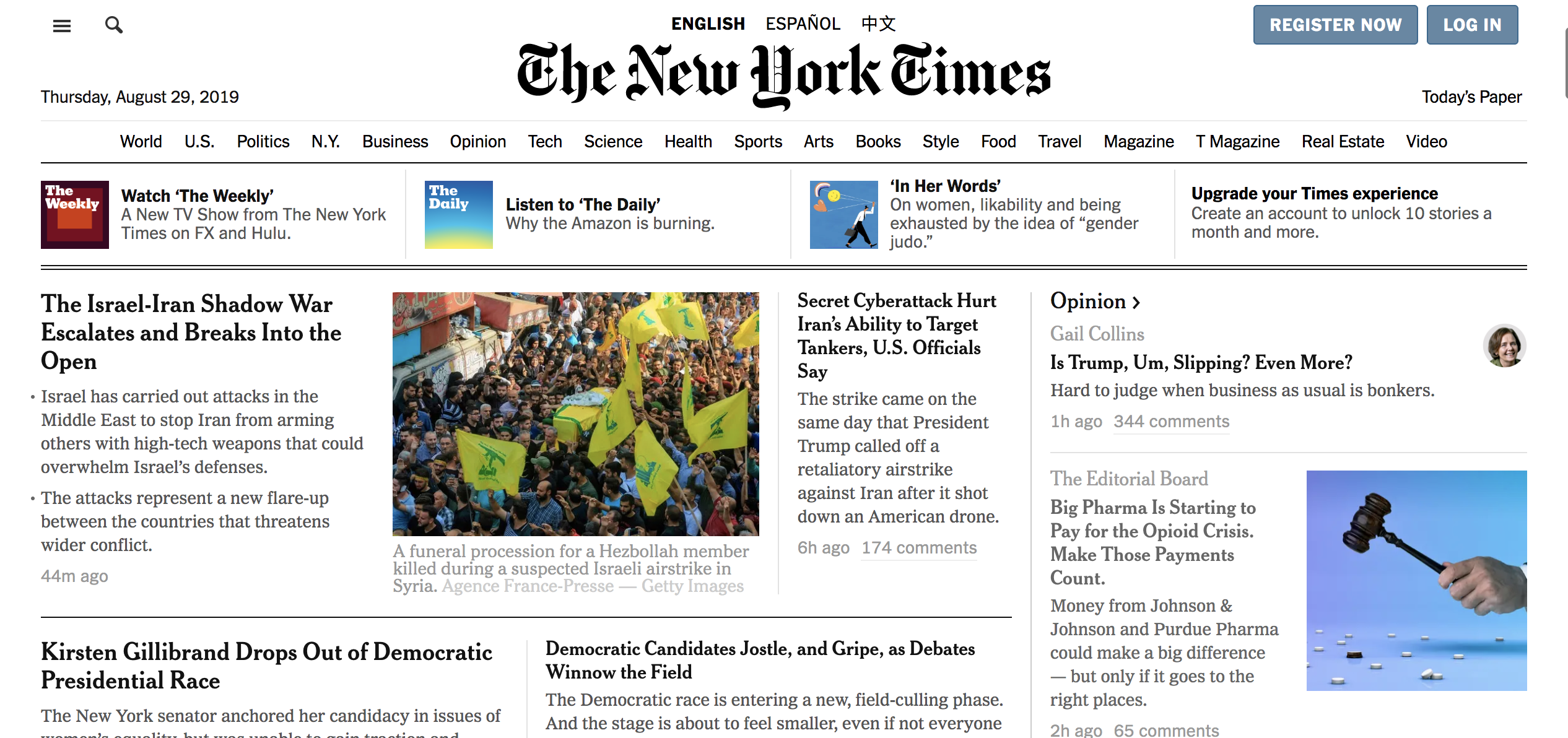 3
4
5
平台使用指引
資料庫檢索
1
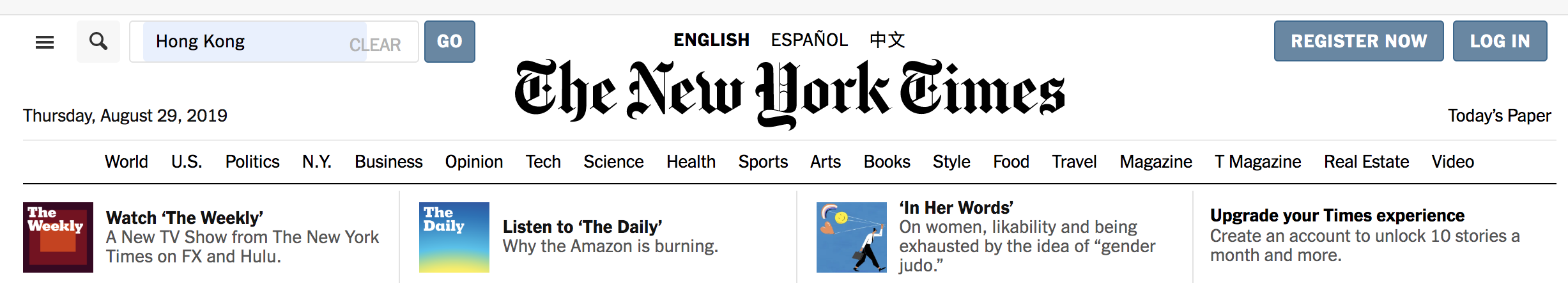 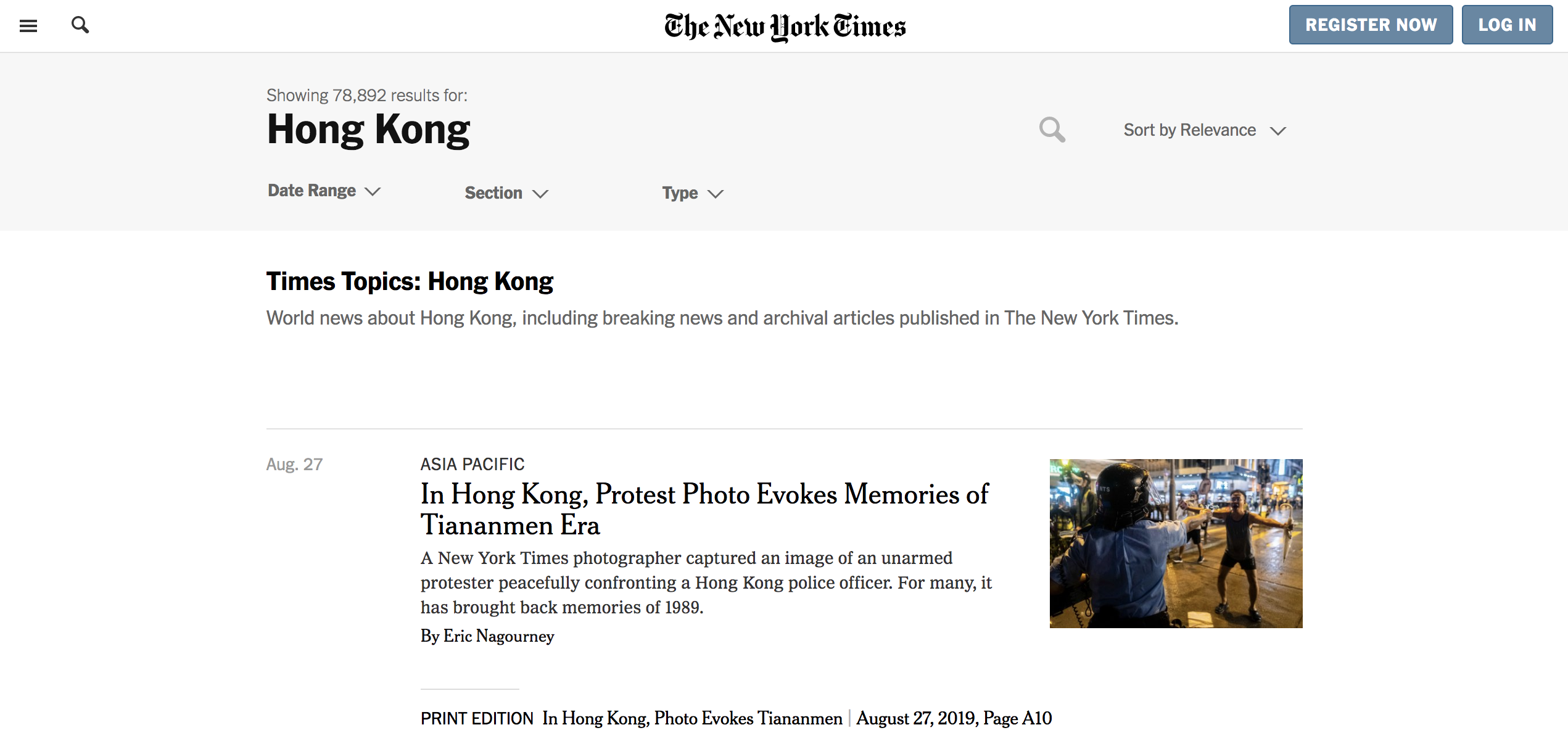 2
左上角檢索關鍵字
顯示檢索結果
平台使用指引
資料庫檢索
依日期篩選最早可回溯至1851年
依主題篩選
依資料類型篩選文章/影片/圖片/音檔
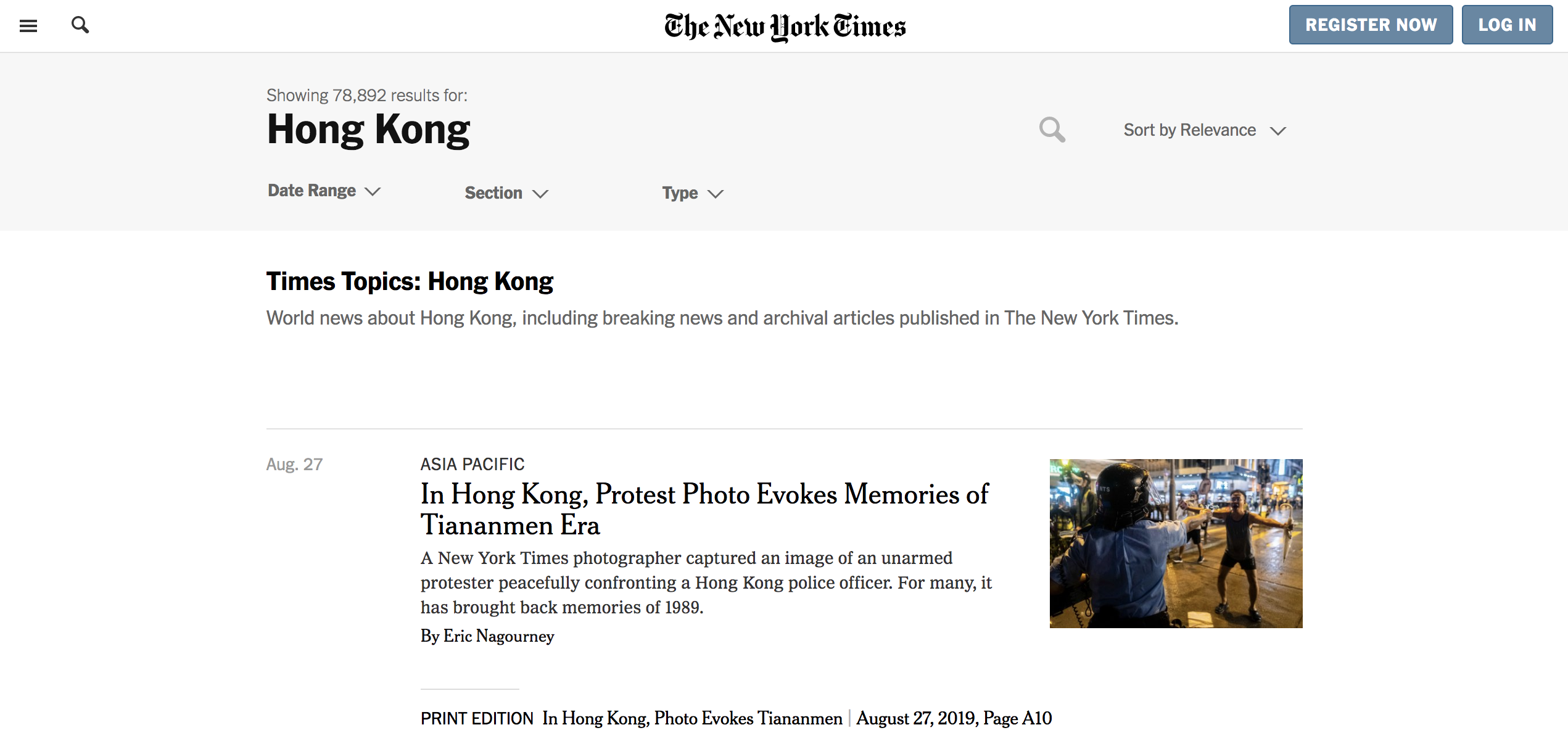 1
2
3
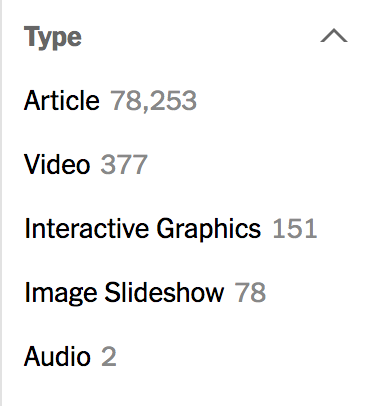 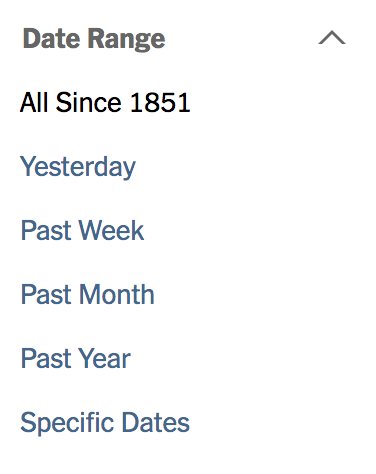 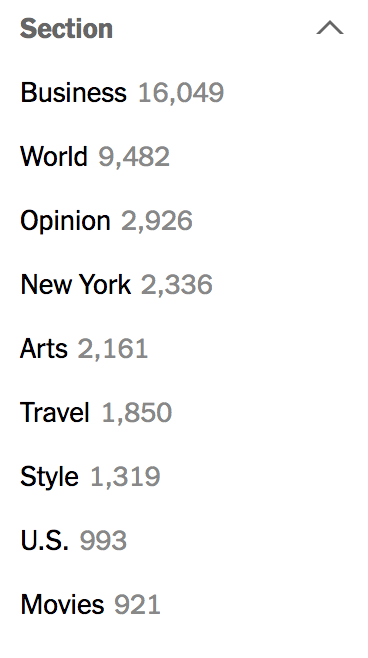 平台使用指引
主題瀏覽
2
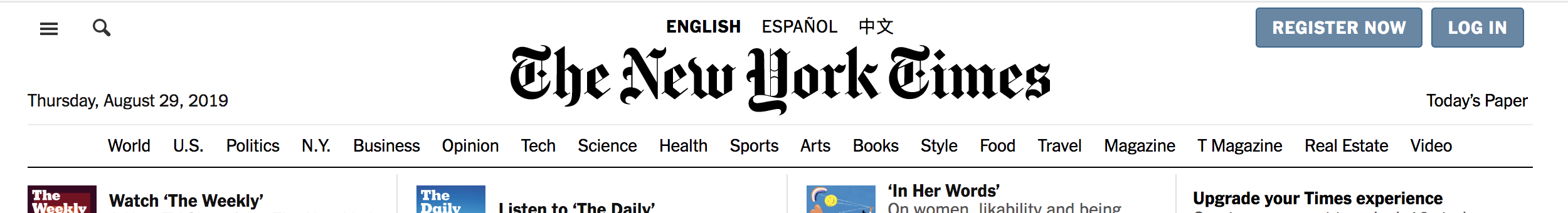 1
主題列大分類
更多主題較細的分類
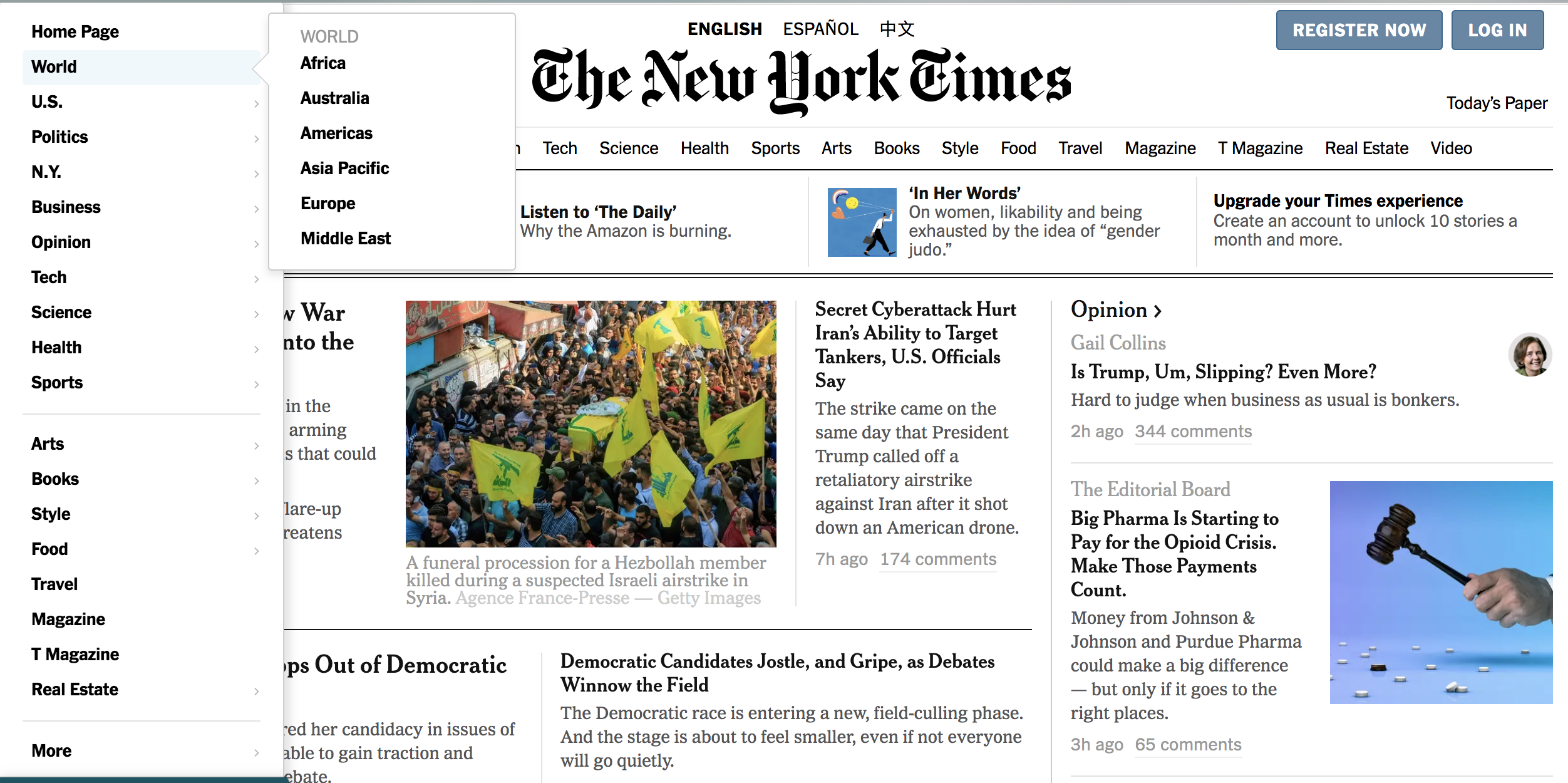 平台使用指引
主題新聞
可依新聞日期排序
可針對該主題新聞再檢索
閱讀主題新聞，並可針對主題新聞再檢索
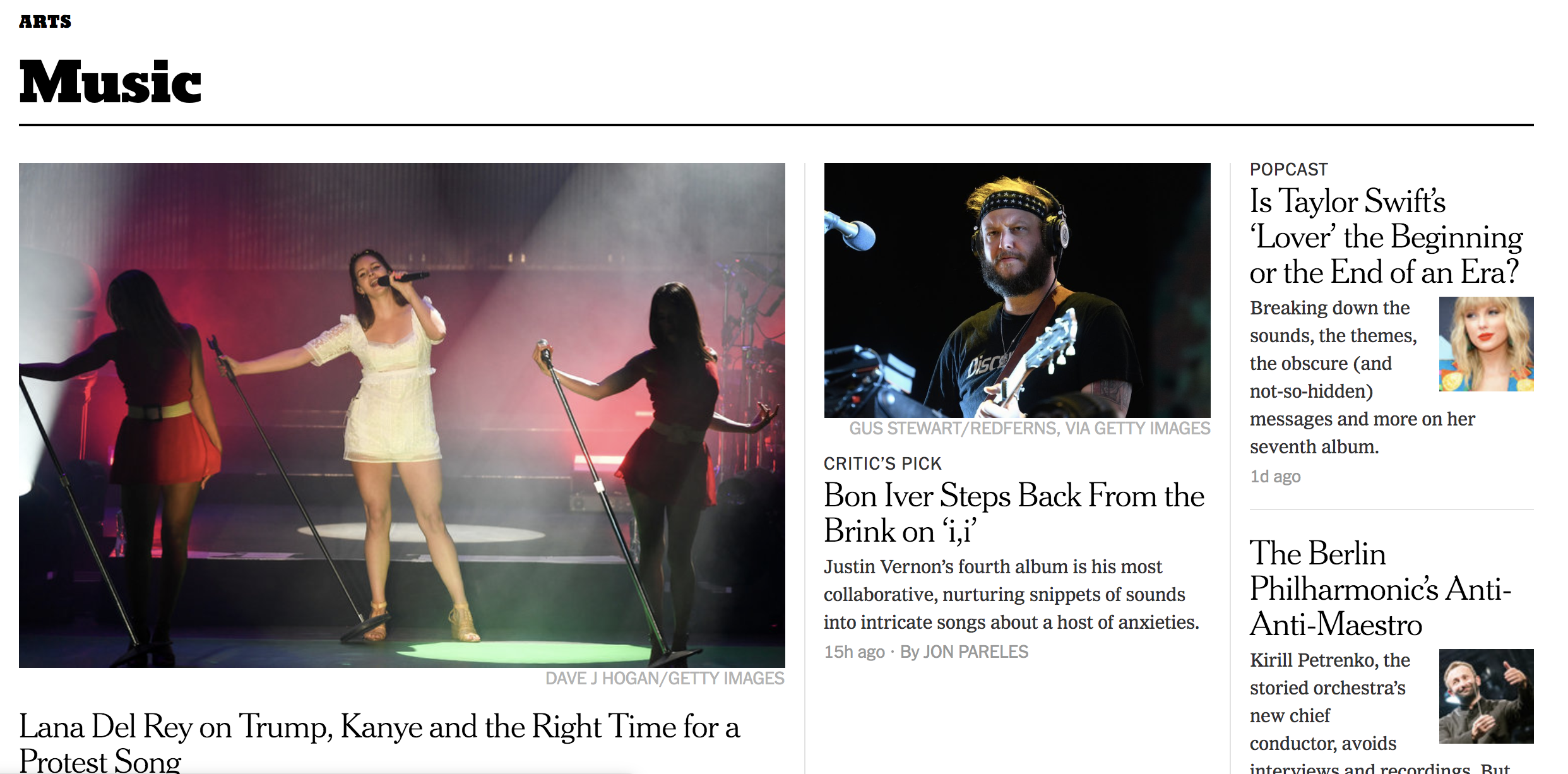 1
3
2
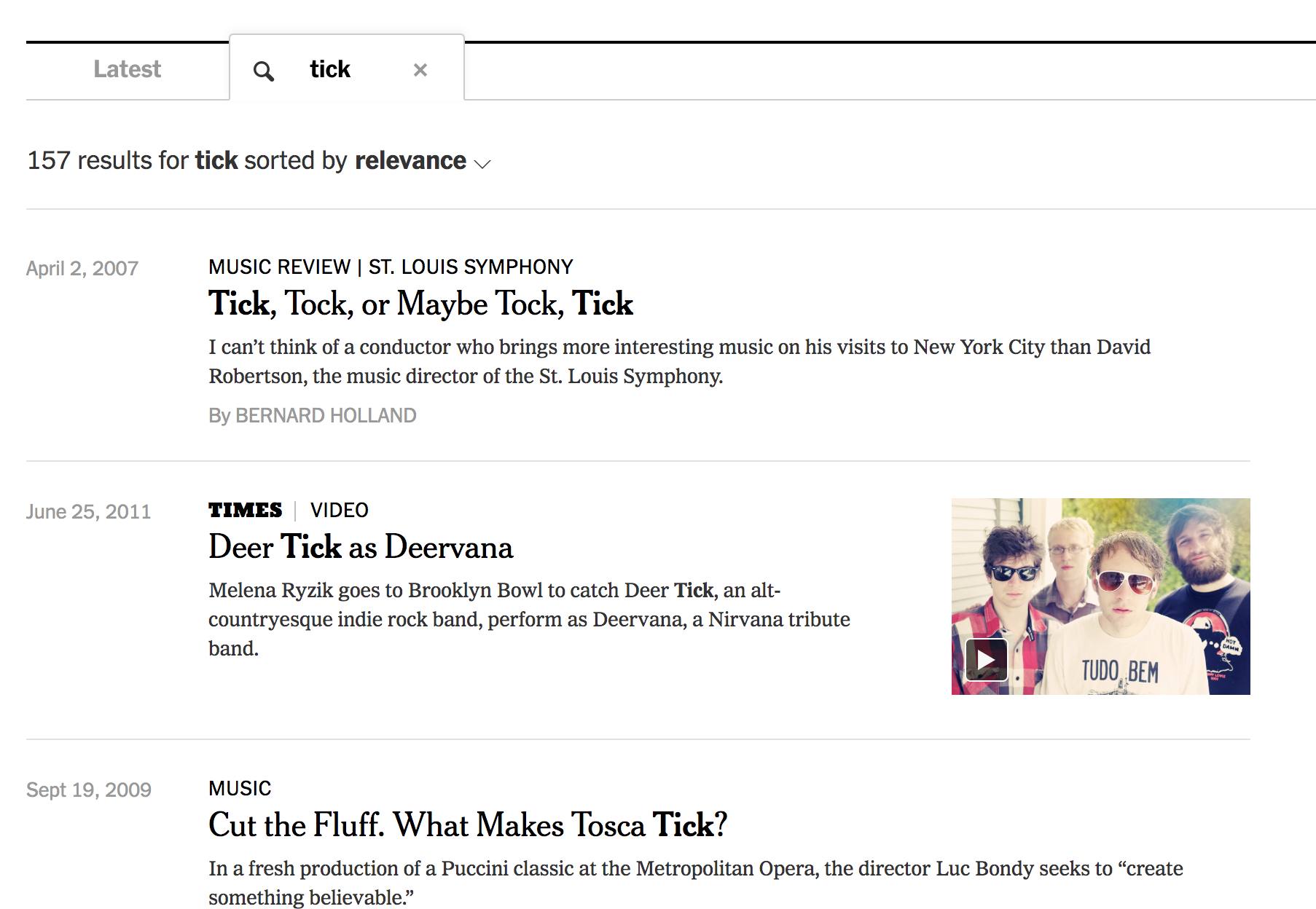 平台使用指引
新聞標題
代表性照片
照片說明or新聞摘要


撰文者/ 時間
新聞內容
分享
閱讀新聞內容
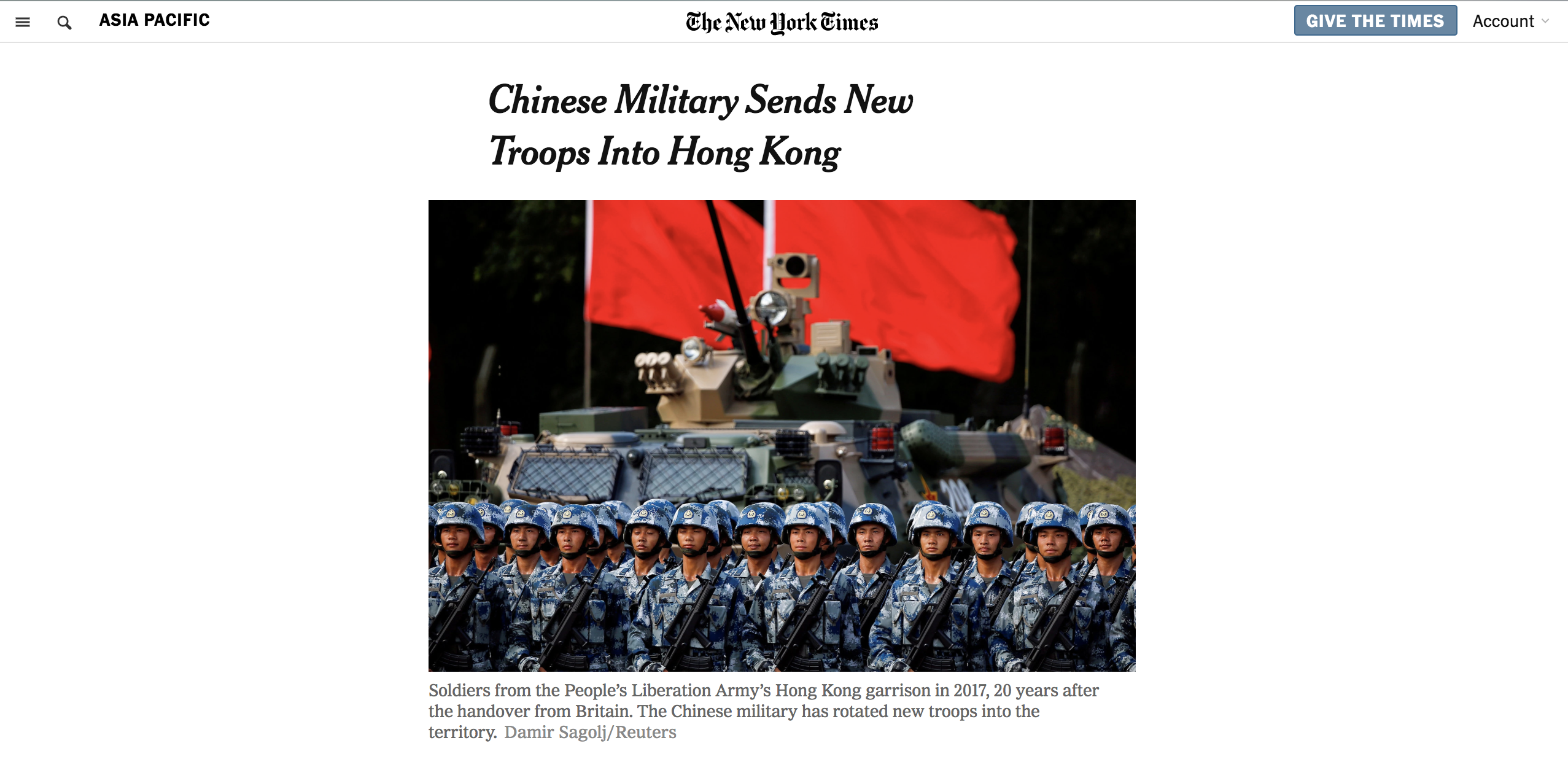 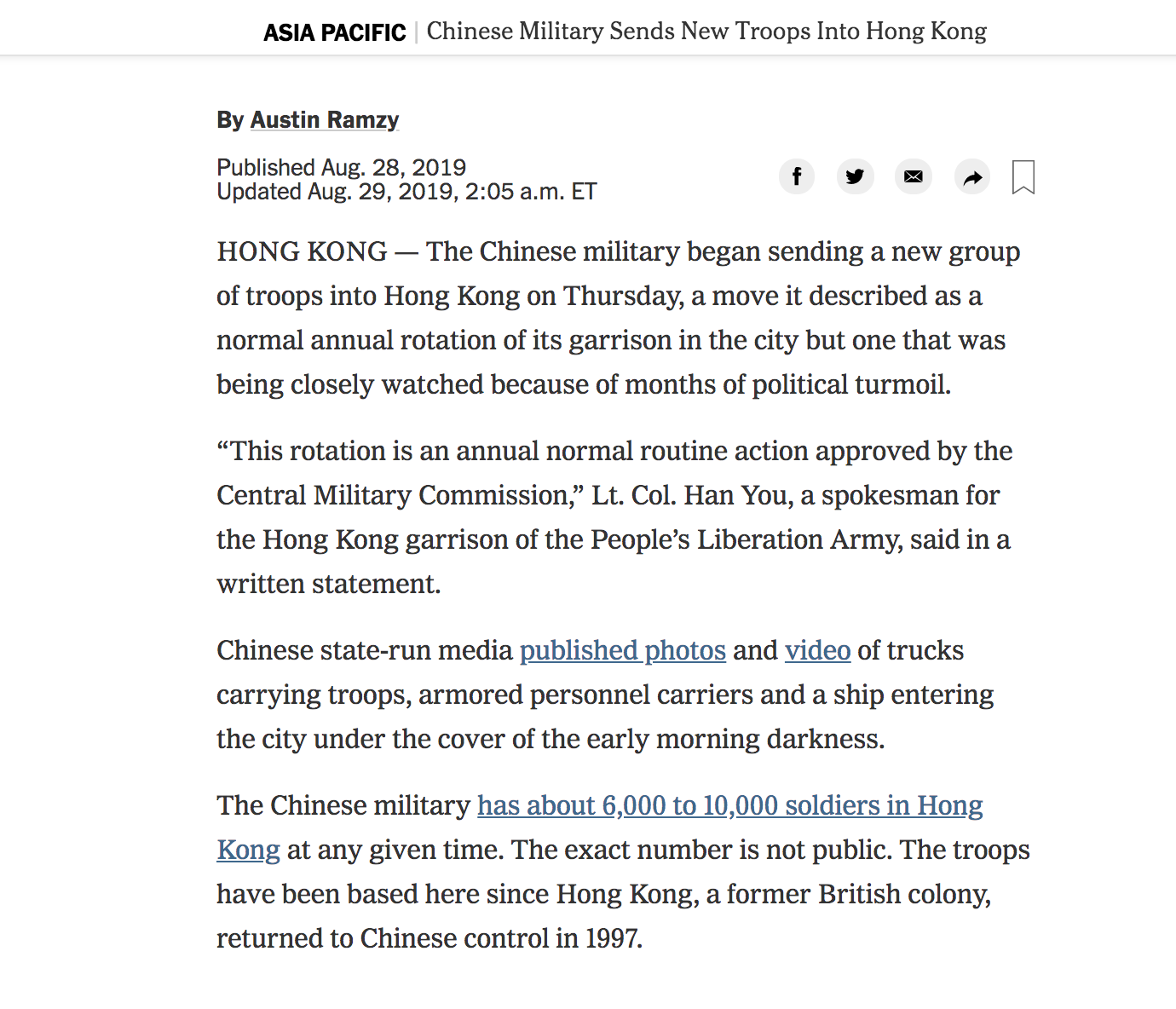 6
4
1
5
2
3
如有任何問題請隨時洽詢圖書館
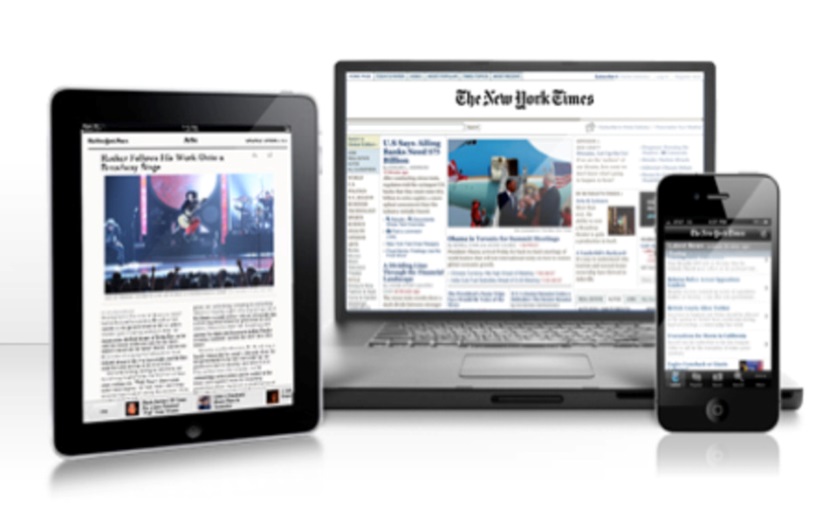 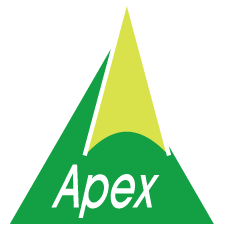 Copyright © 2019 文崗資訊股份有限公司 版權所有